The future of Python dependencies management is here!
{ 
    “name”: “Nir Galon”,
    “twitter”: “@nirgn975”,
    “github”: “github.com/nirgn975”
    “website”: “www.nirgn.com”
}
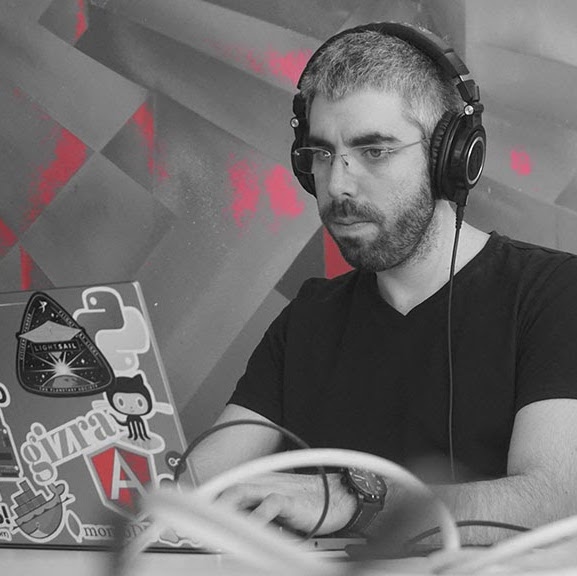 Pip is great!
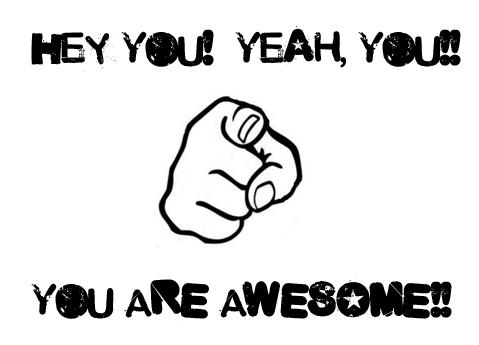 But not compares to the superpowers npm offers (or yarn) (or composer) (or bundler) (or … really?!)
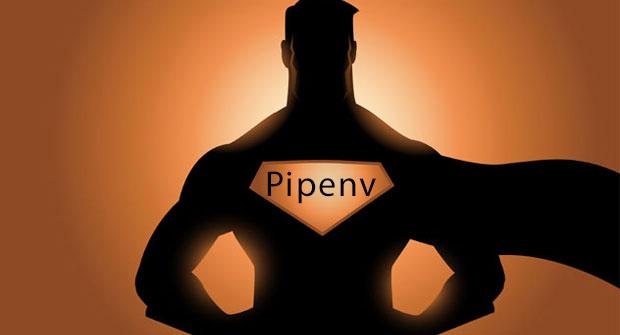 But why should I use it ?
Kenneth Reitz - Everything * for Humans author
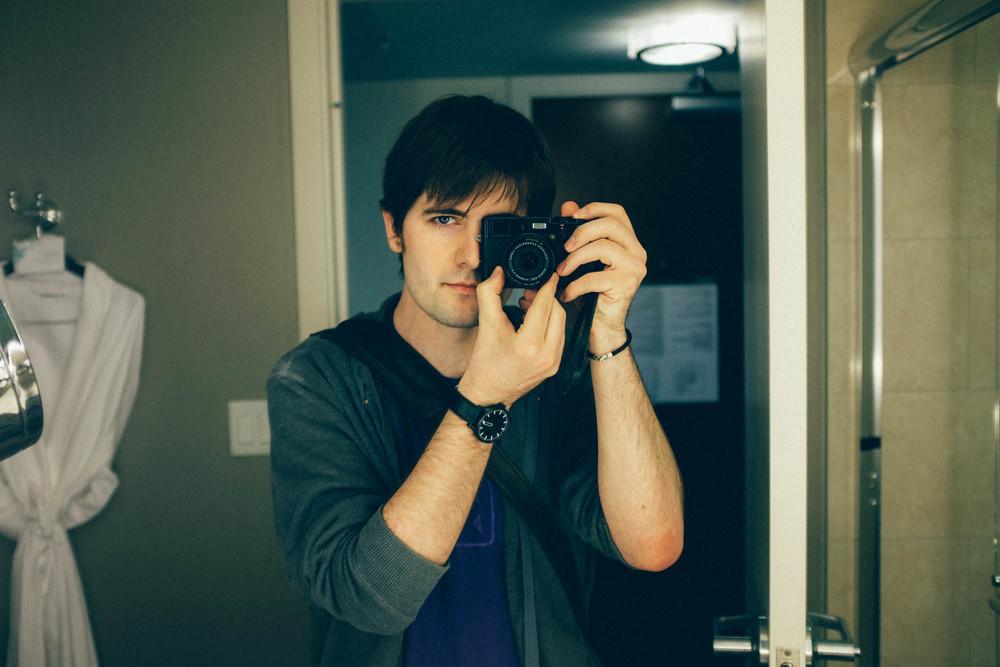 But why should I use it ?
The officially recommended Python packaging tool
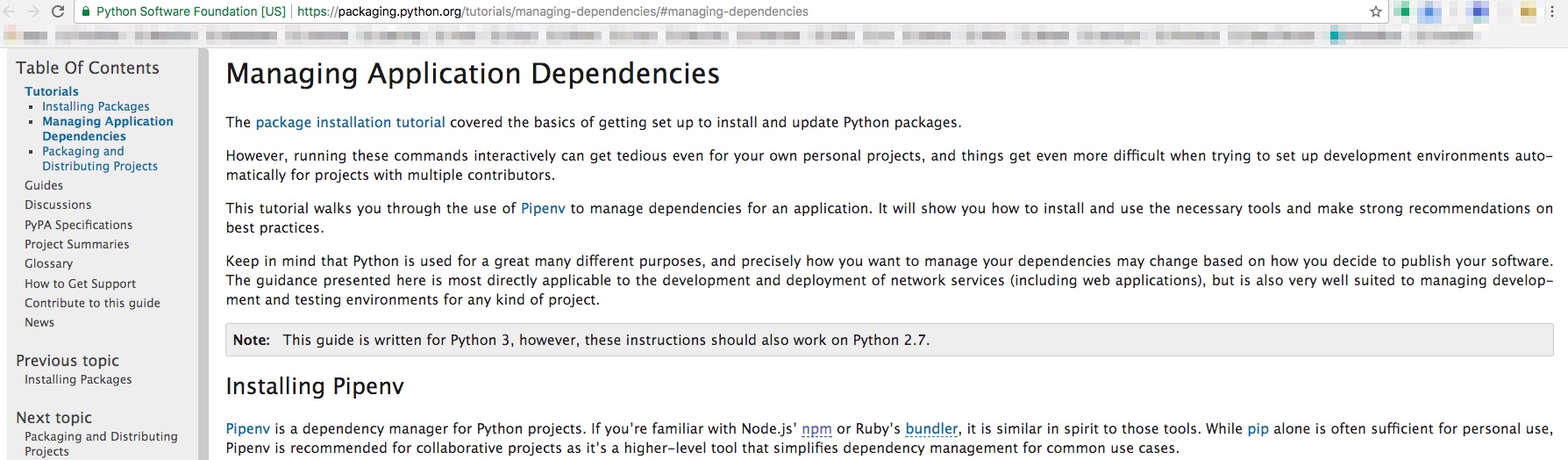 But why should I use it ?
It combines all the best practices

pip, Pipfile, virtualenv
But why should I use it ?
It’ll give you superpowers !!!
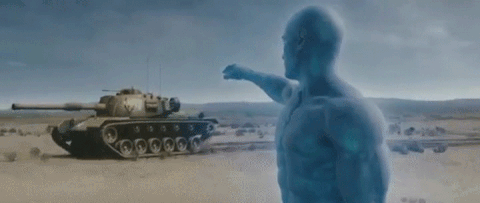 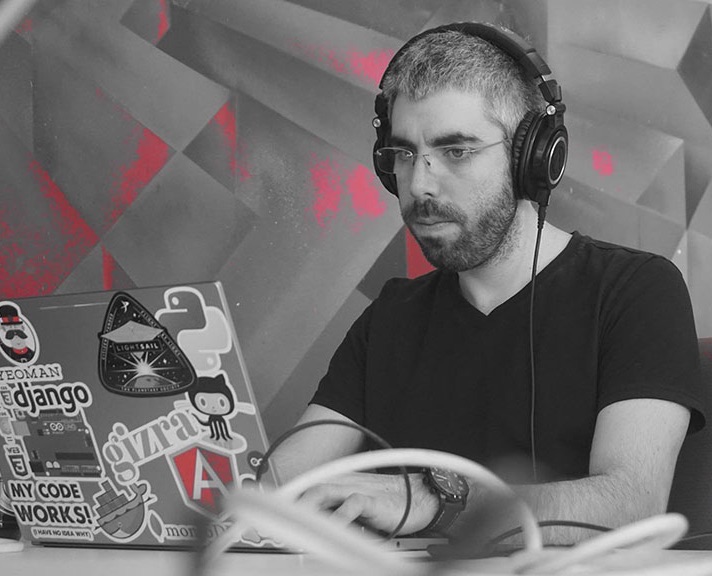 Thanks!
Contact me:
Nir Galon
Email: nir@galon.io
Website: http://nirgn.com
Twitter: @nirgn975
GitHub: nirgn975